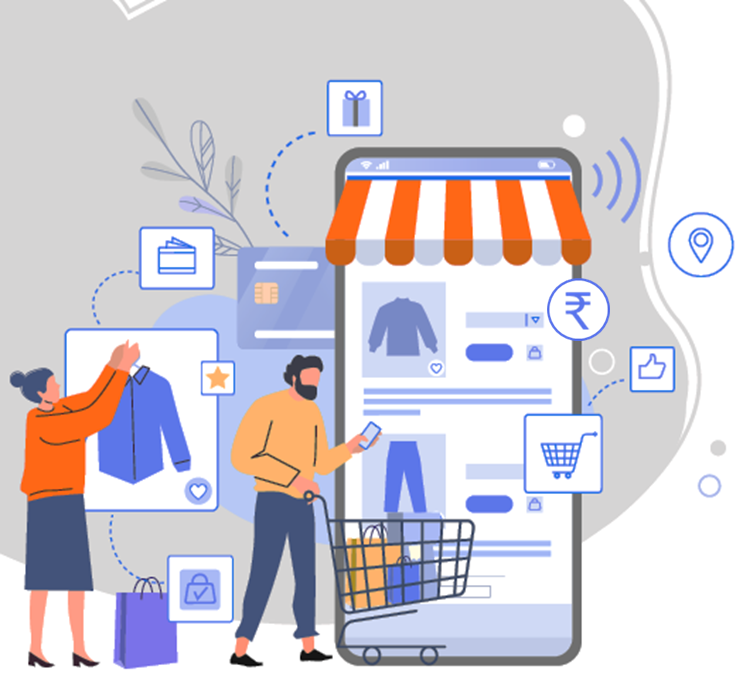 Become part of India’s 
Digital Commerce Revolution
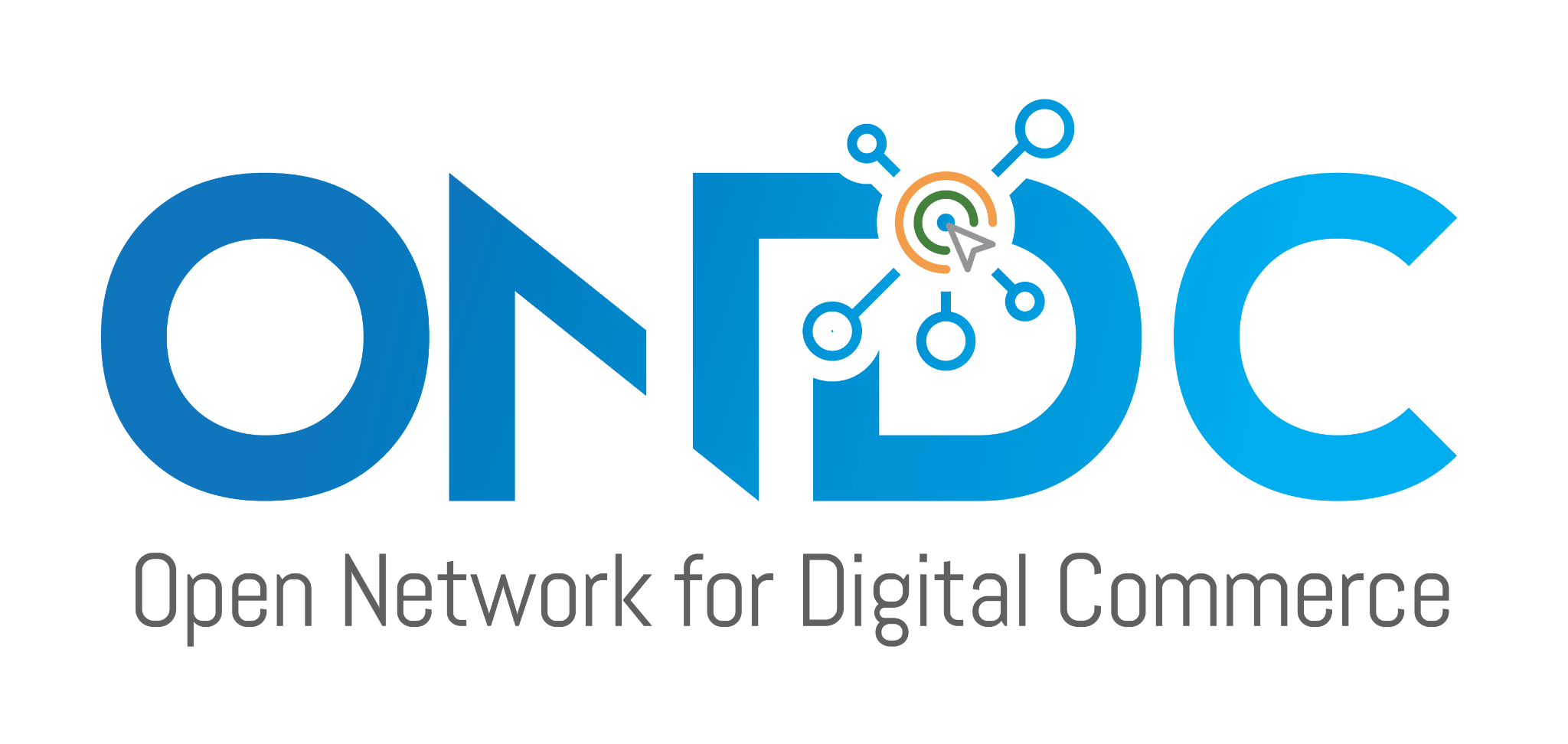 Briefing Presentation
1
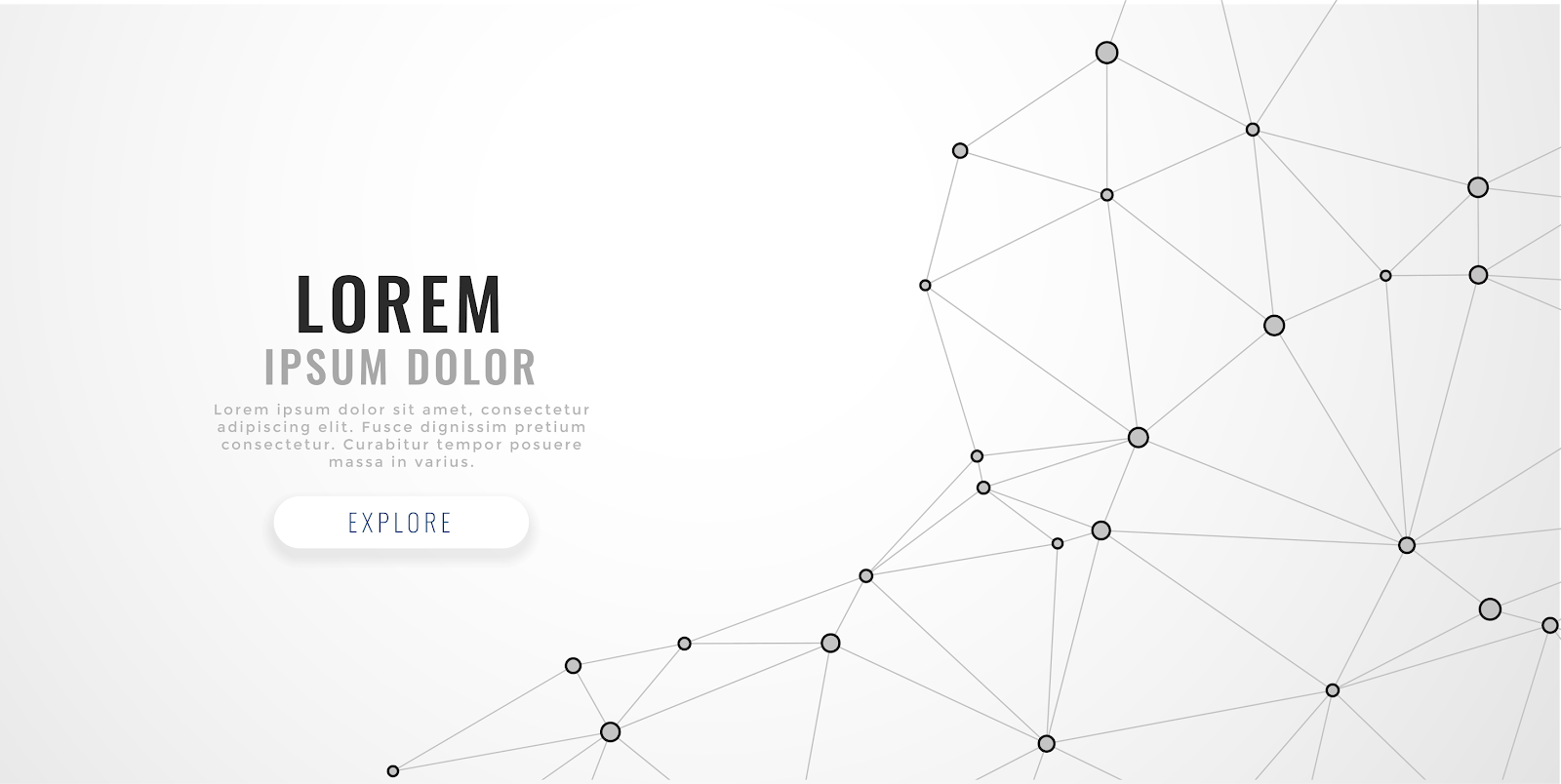 AGENDA
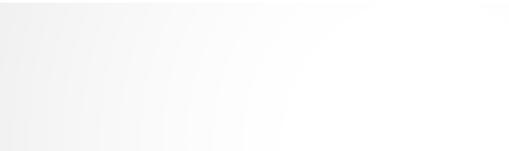 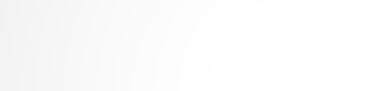 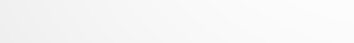 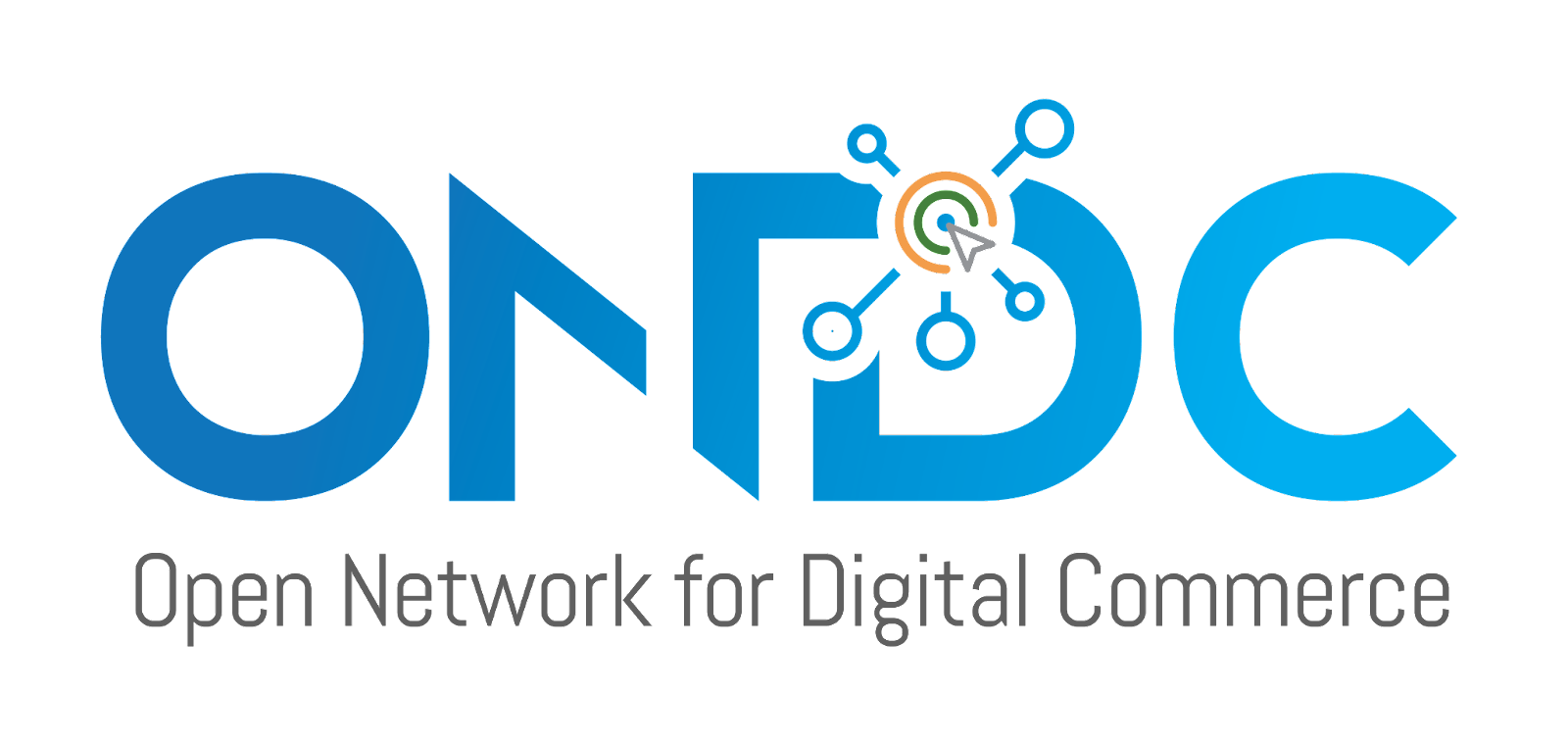 ONDC’s goal is to dramatically step change eCommerce penetration
Limited Reach
E-retail penetration is only 4.3% in India; well below China (25%), South Korea (26%), and the UK (23%)
Limited reach to smaller towns and rural area
Significant part of retail sector is not digitally enabled
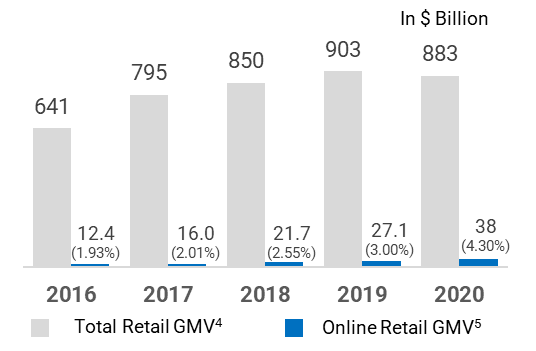 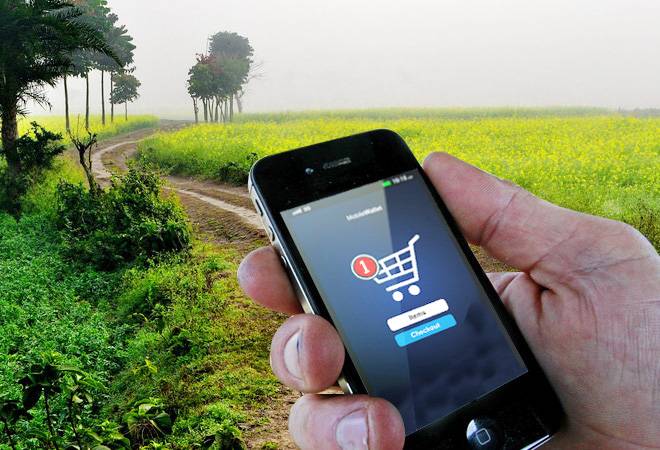 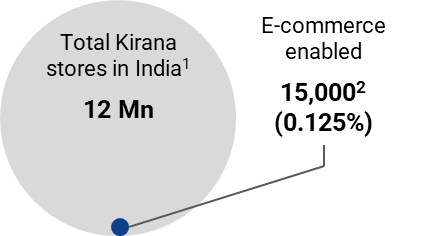 Sources:
1. Financial Express Article 	2. Economic Times Article	   3. UNCTAD Report	4. MapsofIndia Business Article	          5. Livemint coverage on online retail (July’21)
3
We are working towards enabling population scale inclusion of merchants and buyers
Increasing the Gross Merchandise Value (GMV) of digital transactions from ~INR 4.5 lakh crore annually, to more than INR 7.5 lakh crore
Expanding the coverage of retailers using digital commerce from ~15,000 out of 1.2 crores retailers  today, to more than 20 lakhs
Expanding the share of Indians using eCommerce to buy online from ~9 crore users currently, to more than 25 Crores
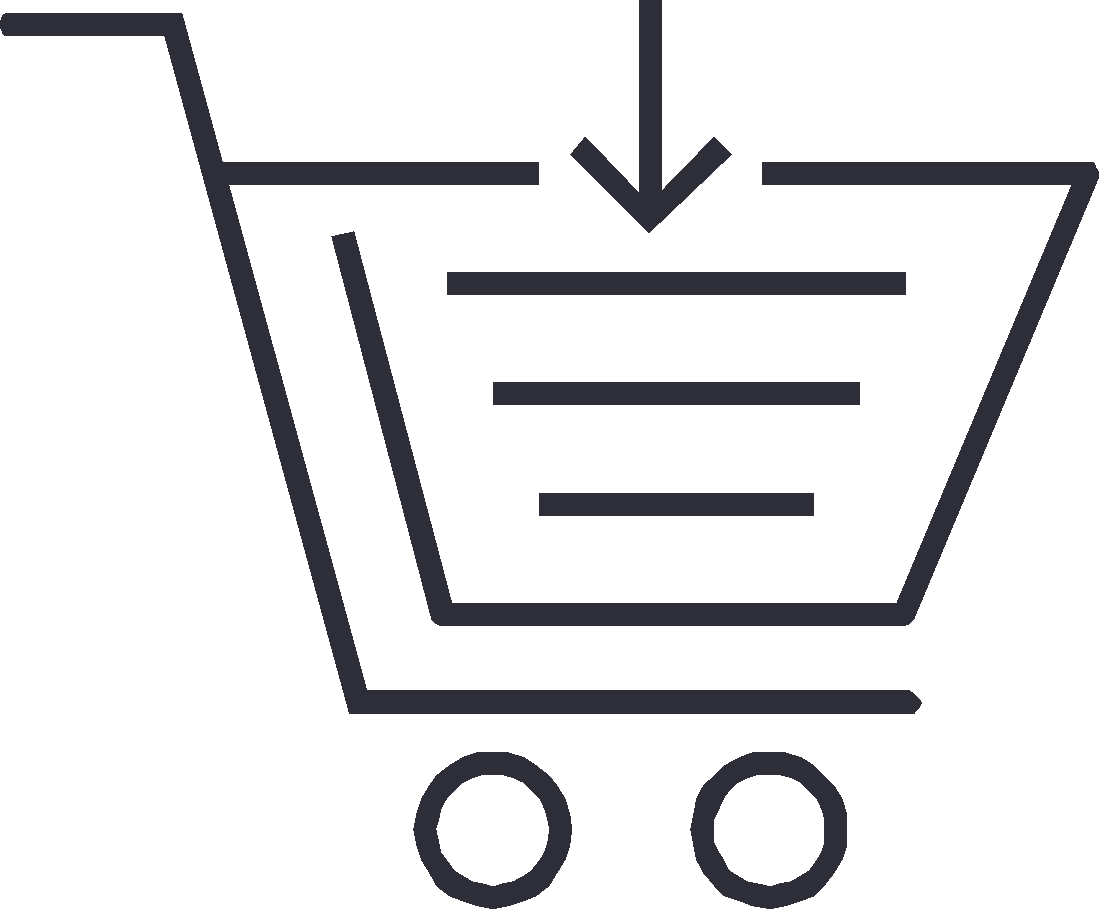 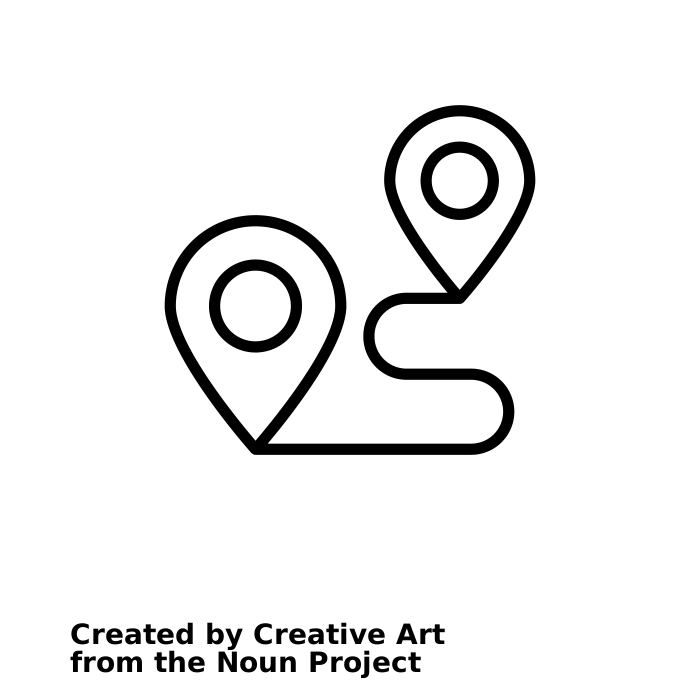 Amplifying the geographic coverage of eCommerce to cover 75% of the total PIN Codes
…in the next 5 years
4
ONDC has been designed to solve key factors across the value chain holding back participation
Choices for sellers to be online 
Ability for retailers and merchants to set their own terms and conditions
Discoverability for buyers and sellers beyond large eCommerce platforms
Opportunities for small eCommerce players - barriers to stitching the value chain
5
The design revolves around 2 interrelated principles
c
UNBUNDLING
of customer & seller acquisition to reduce Go-to-market efforts
INTEROPERABILITY
between platforms/ applications for greater market access
6
Platform to Open Network enables any buyer to transact with any seller
Each Buyer and Seller needs to register only once
Discoverable by the entire  ONDC universe
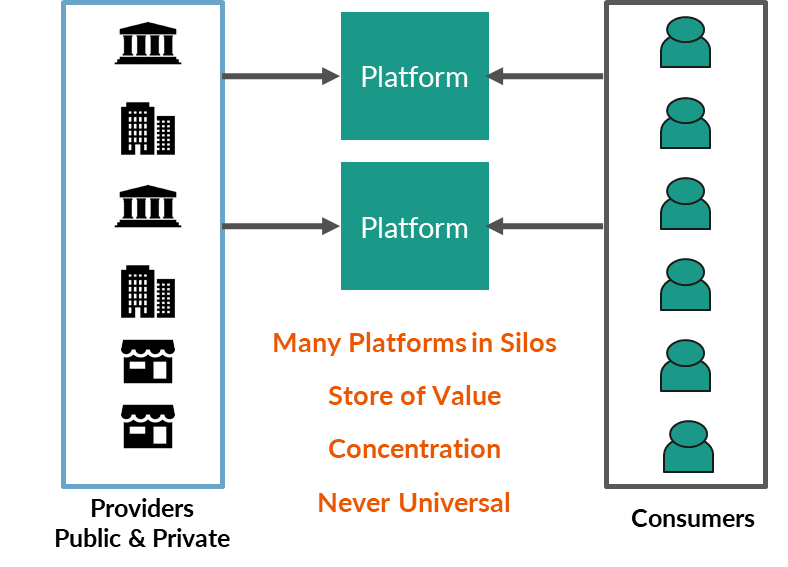 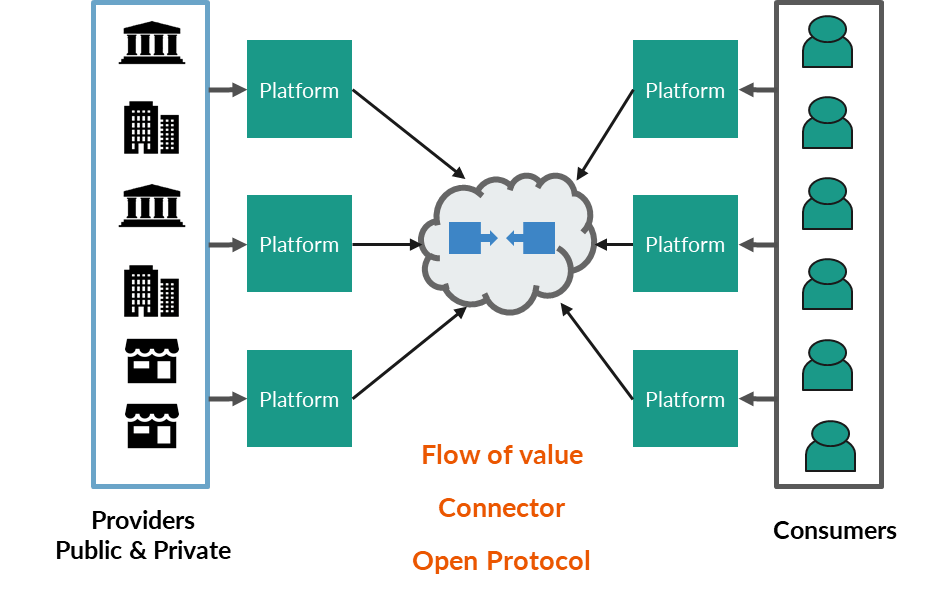 7
Unbundled, interoperable Commerce - buying journey of Vijay the ONDC way*
Vijay logs onto a Consumer Application and searches for options to buy Atta
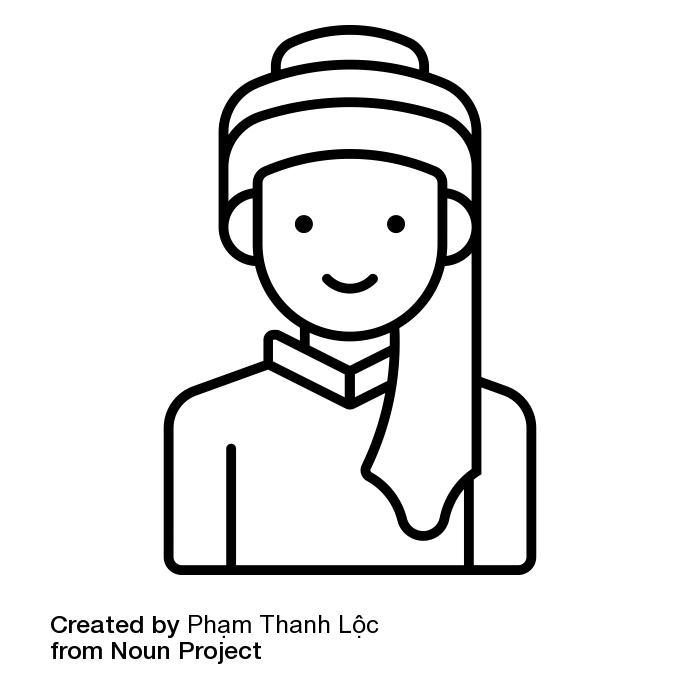 The gateways will check the multi-domain registry and broadcast search to retailer seller nodes
1
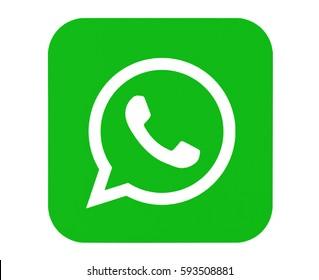 Buyer Node
The following search results are displayed to Vijay to choose from:
Gupta Kirana Store– INR 50 (without delivery)
BigBasket (fulfilled by Modern Kirana Store) – INR 150 (with Delivery)
Consumer application
ONDC Network
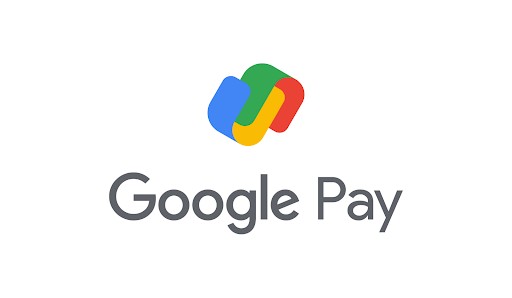 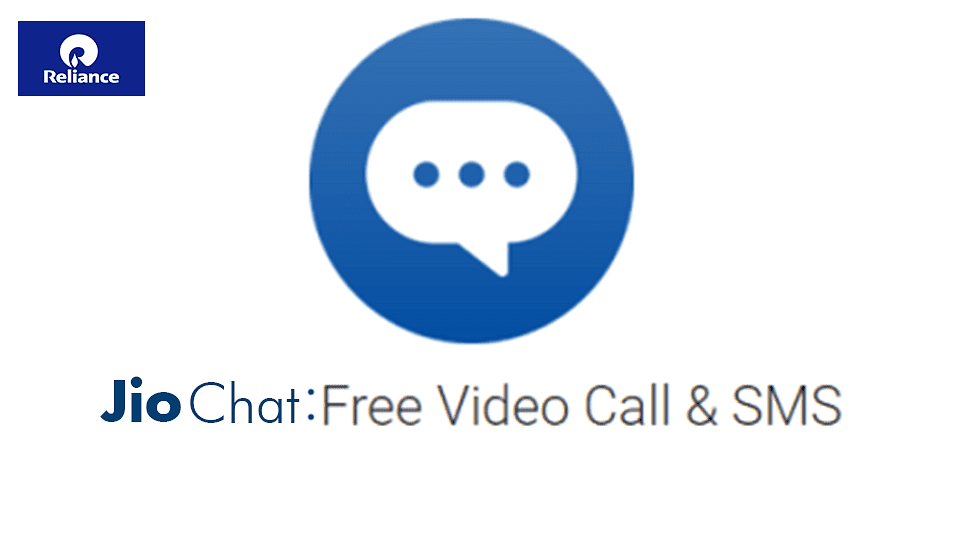 VPA
Vijay places order for Atta through Gupta Kirana Store (without delivery)
Gateway
(multiple)
Multi-domain Network registry
Vijay searches for delivery services
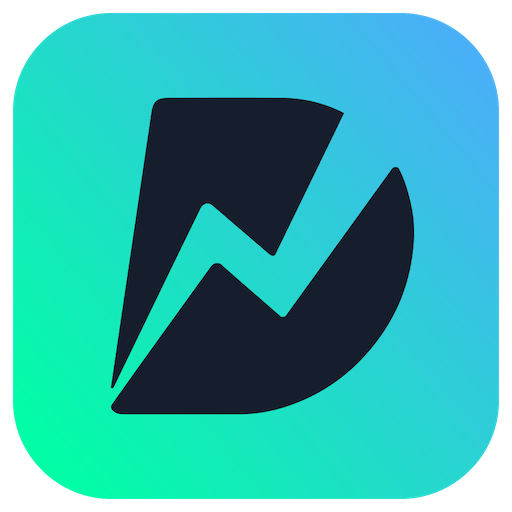 2
The gateway will check the multi-domain registry and broadcast search to delivery seller nodes
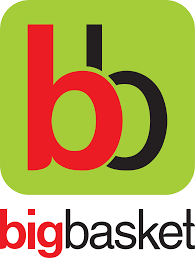 Big Basket
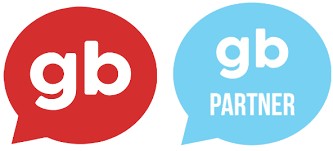 Vijay is informed that Dunzo will deliver from Gupta Kirana Store at INR 50 and Goodbox at INR 70 in his Pincode.
Seller Node (Logistic)
Seller Node (Retail)
Vijay selects Dunzo for delivery.
Seller Node (Retail)
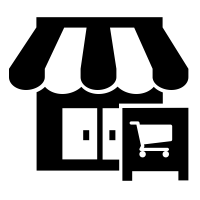 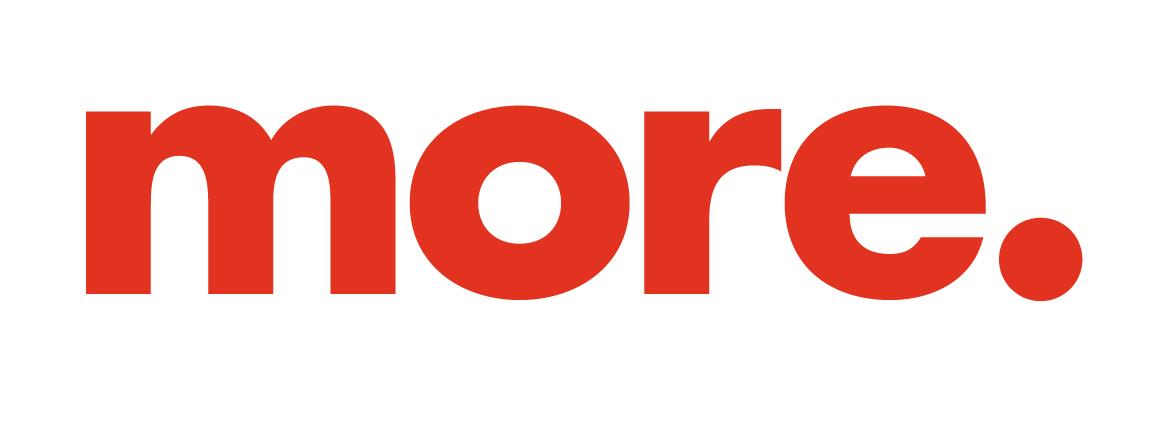 Vijay is told through consumer app that he can make payment through UPI or COD
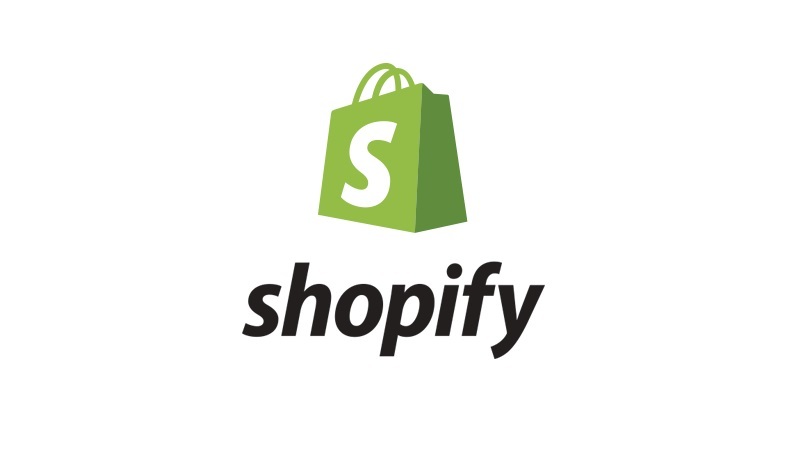 Modern Kirana Store
Supermarket
3
Gupta Kirana Store
Vijay makes payment of INR 50 through UPI via VPA for Atta from Gupta Kirana Store & INR 50 for delivery via  Dunzo.
*All logos are used for illustrative purposes only
8
A network with potential to democratize multiple domains across sectors
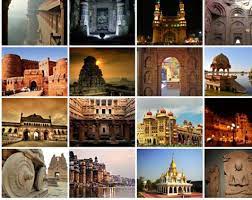 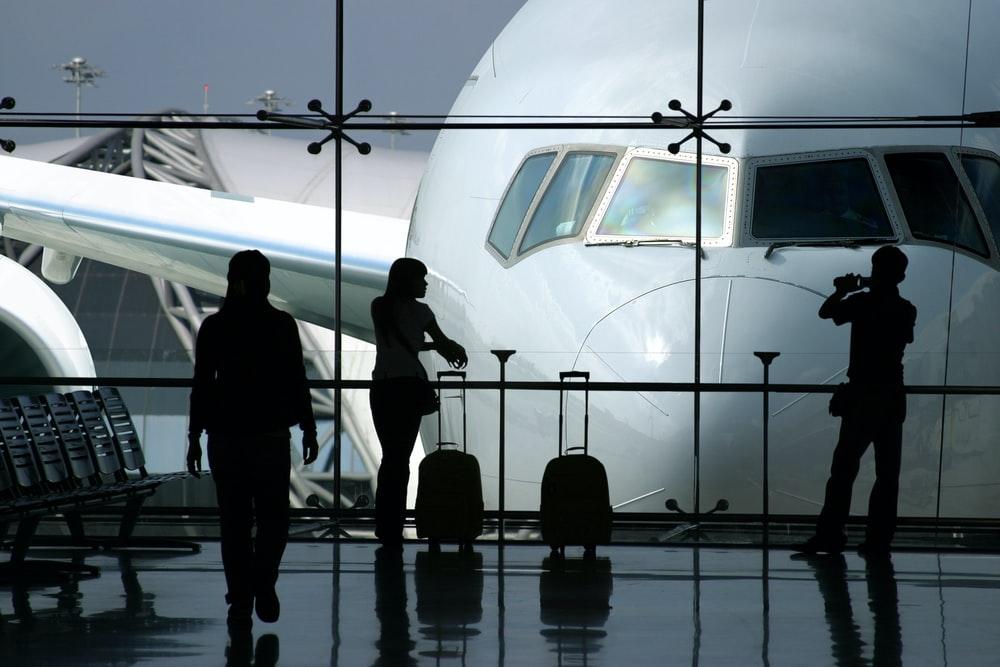 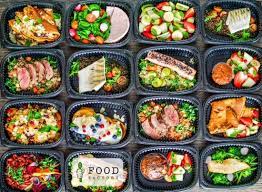 Tourism & Hospitality
Travel
Food Delivery
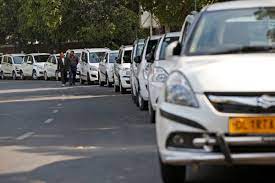 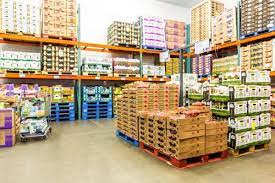 Wholesale
Mobility
and many more..
9
c
For all participants, ONDC brings benefits not possible before
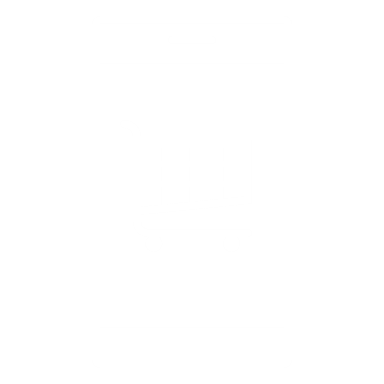 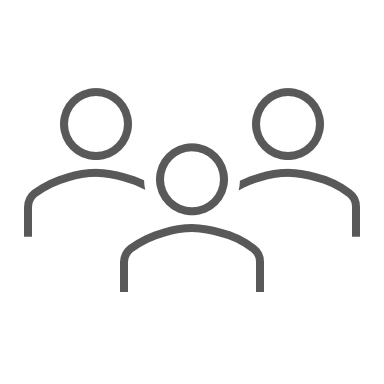 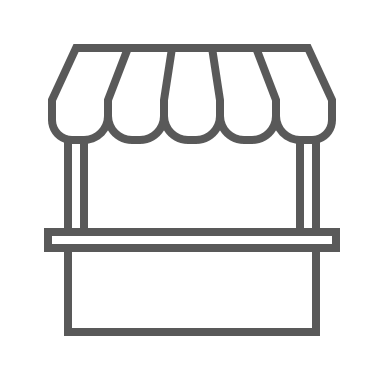 FOR TECHNOLOGY COMPANIES
FOR SELLERS
FOR BUYERS
Single platform accesses all domains
Access all sellers in each domain
Unified experience 
Wider options for price, delivery, add-ons 
Faster hyper-local fulfilment
Buyer experience key differentiator
Discoverable by entire buyer universe
Maintain one-time, single registration
Low cost access to complete value chain
Autonomy on rules & terms
Increased profitability 
Business enhancement analytics
Portable network-wide reputation
No disintermediation risk
Maximise value of your technology 
Innovate to your strengths 
Monetisation opportunity on transactions 
Less time-to-scale
Enhanced platform loyalty
10
ONDC is live with sellers in 40+ cities
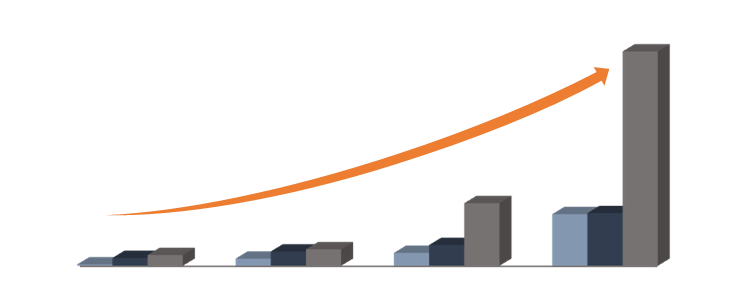 44,821
No. of cities live
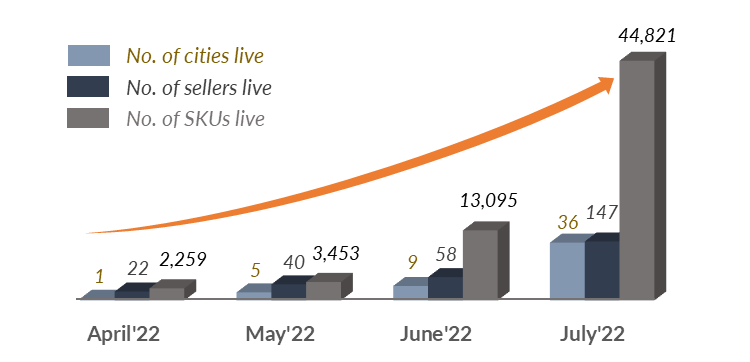 No. of sellers live
Bijnor
Meerut
No. of SKUs live
Faridabad
Gangtok
28
1
2
4
2
1
1
5
1
1
1
1
2
5
42
1
1
1
1
1
1
1
1
1
1
10
4
4
5
2
4
1
1
7
1
1
Chandausi
13,095
Delhi
147
3,453
2,259
40
58
22
Shillong
5
9
1
36
Lucknow
Moradabad
Jaipur
Kanpur
June’22
April’22
May’22
July’22
Bhopal
Kolkata
Chhindwara
Bareli (MP)
Cuttack
Indore
Pune
Mumbai
Kaup
1 Logistics Seller NPs
1 Retail Buyer NP
5 Retail Seller NPs
Bengaluru
36 Cities and 147 Sellers taken live in 3 months
Chittoor
Udupi
Coimbatore
Chennai
Kannur
Kancheepuram
Thrissur
Grocery and F&B Categories with Hyperlocal Fulfilment
Ramanathapuram
Mannar
No. of sellers
Chikmagalur
Theni
Mangalore
Thiruvallur
Surathkal
Ernakulam
Current visibility of Network Participants
Buyer-side Applications
Logistics Applications
Seller-side Applications
Live Participants
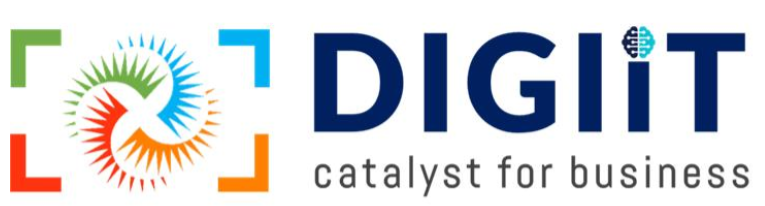 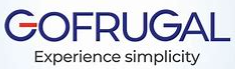 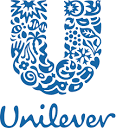 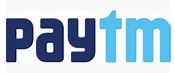 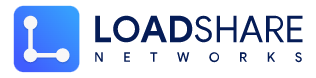 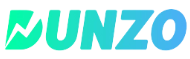 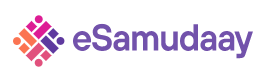 9
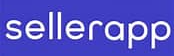 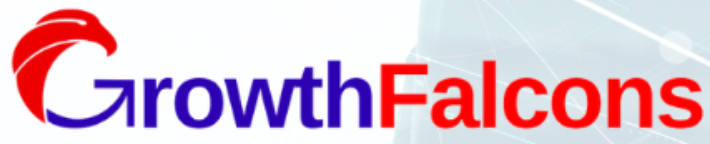 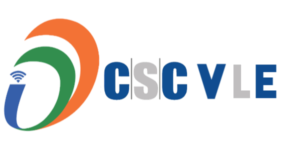 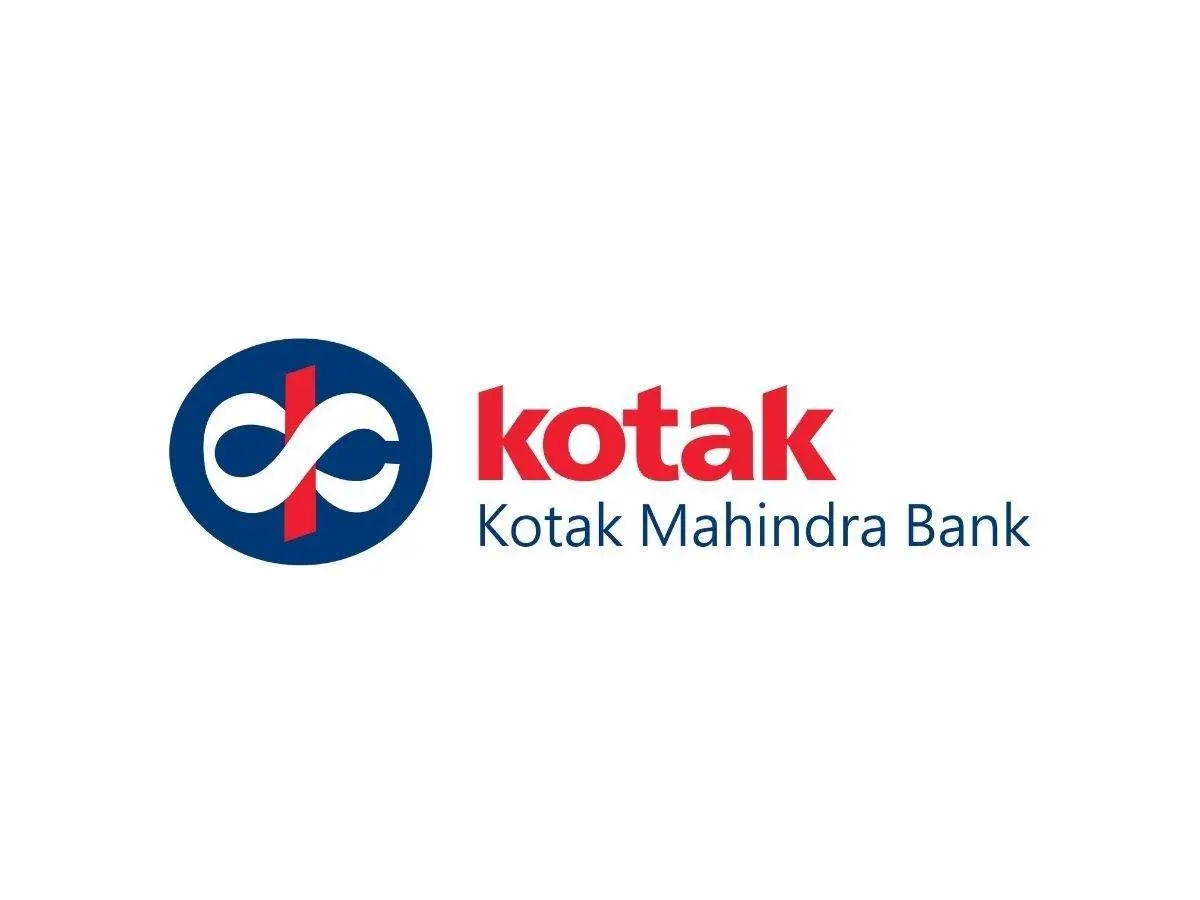 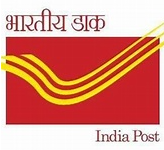 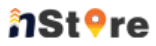 Final Stages of Integration
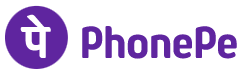 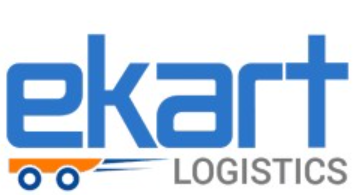 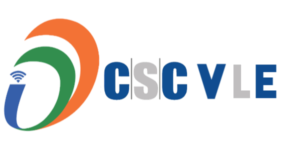 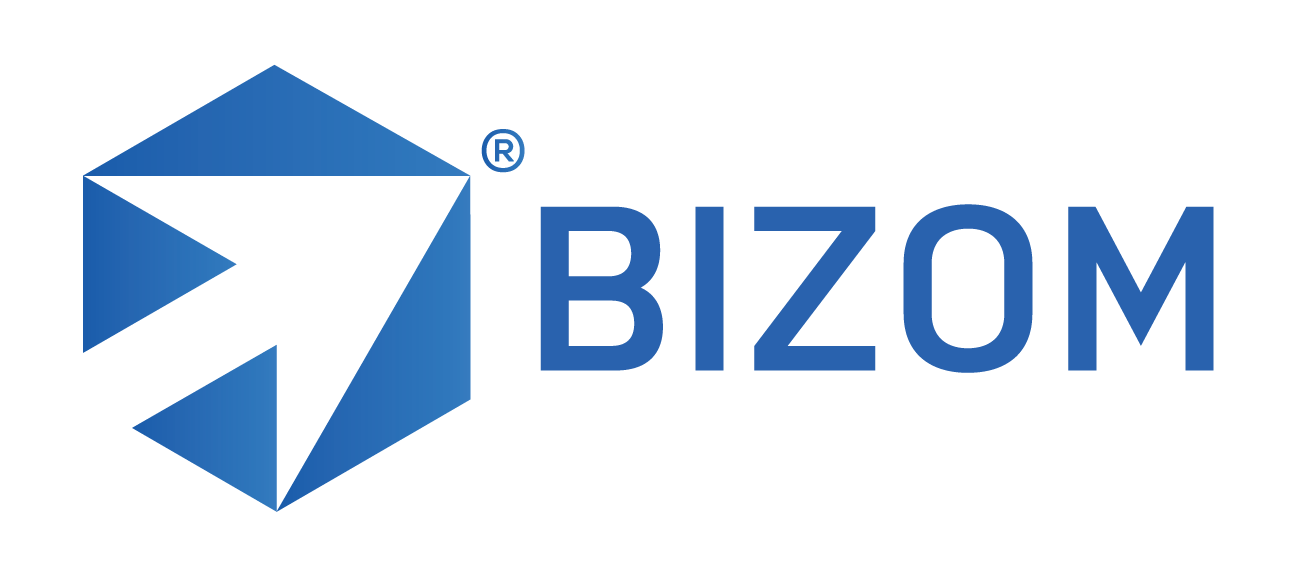 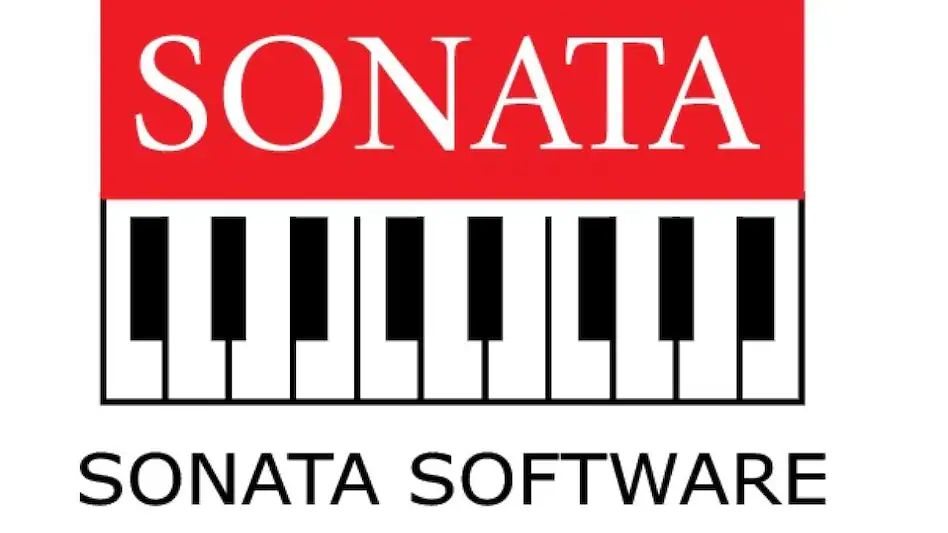 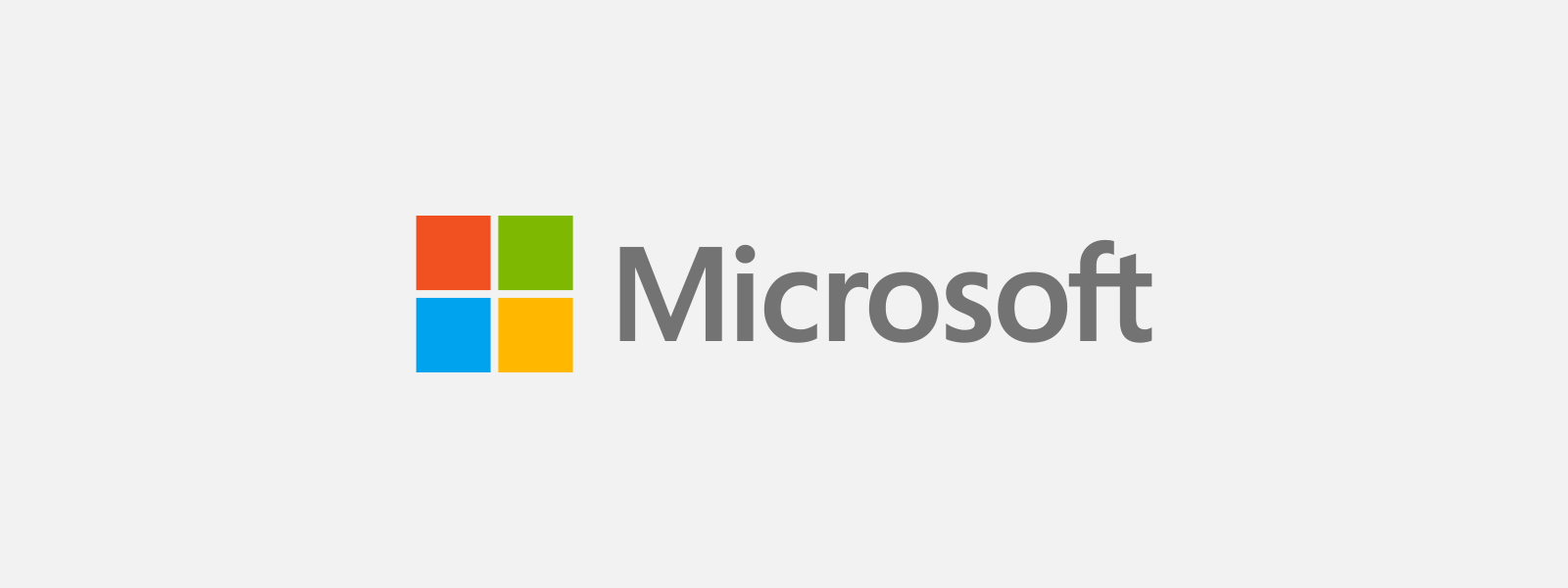 20+
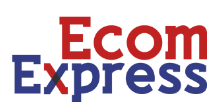 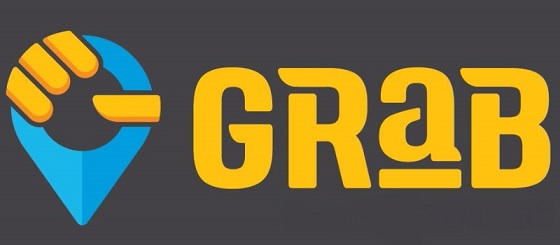 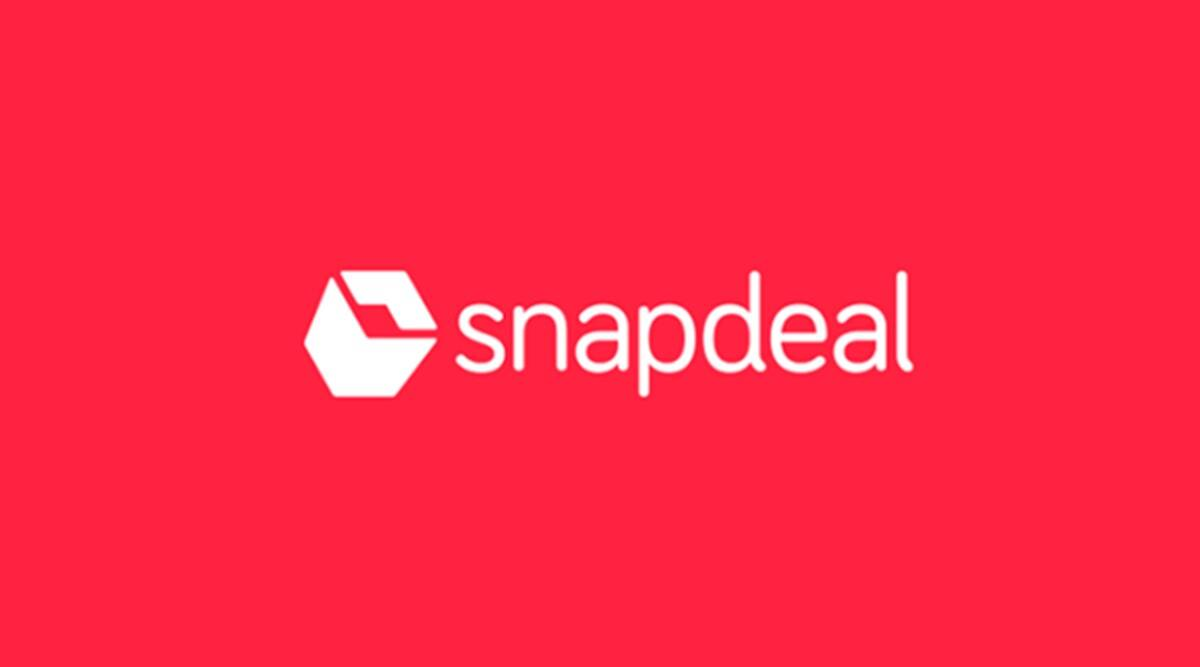 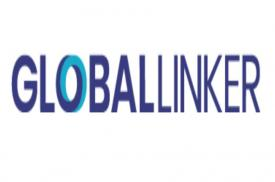 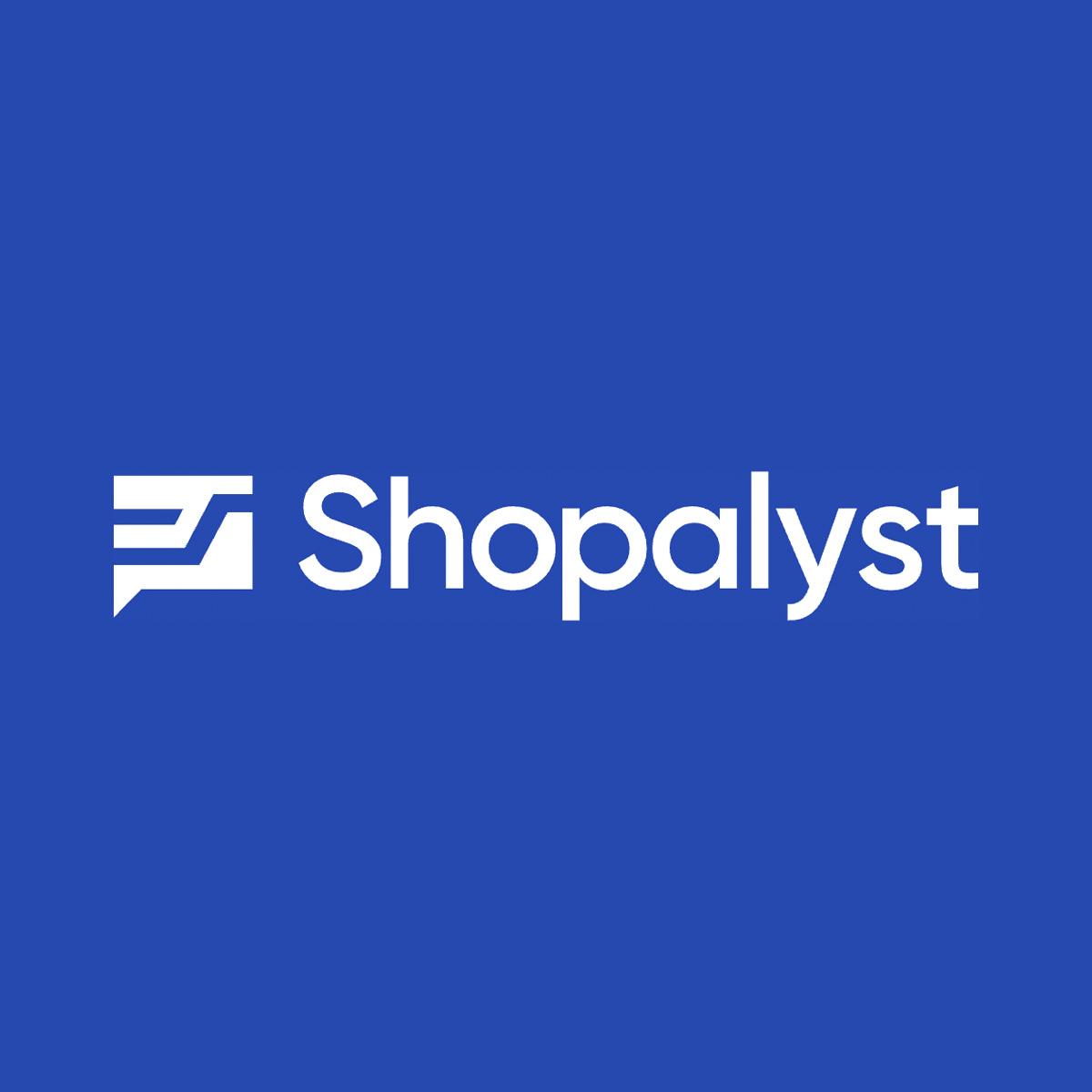 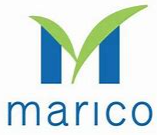 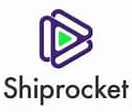 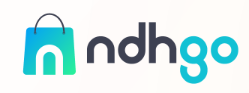 Initial Connects
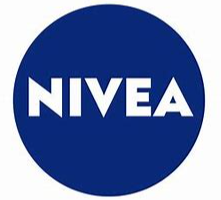 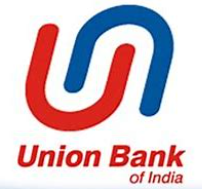 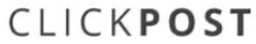 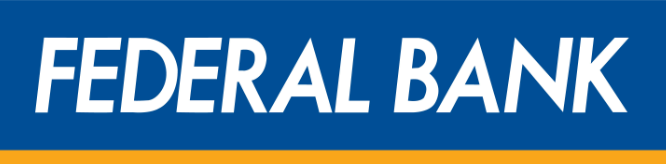 200+
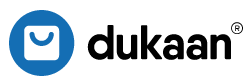 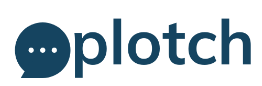 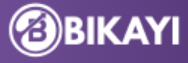 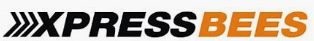 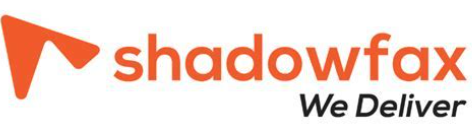 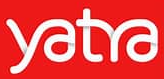 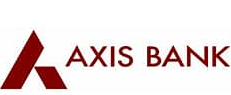 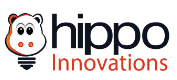 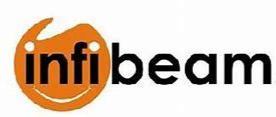 And more…
And more…
And more…
12
12
Let’s understand buying journey on ONDC*
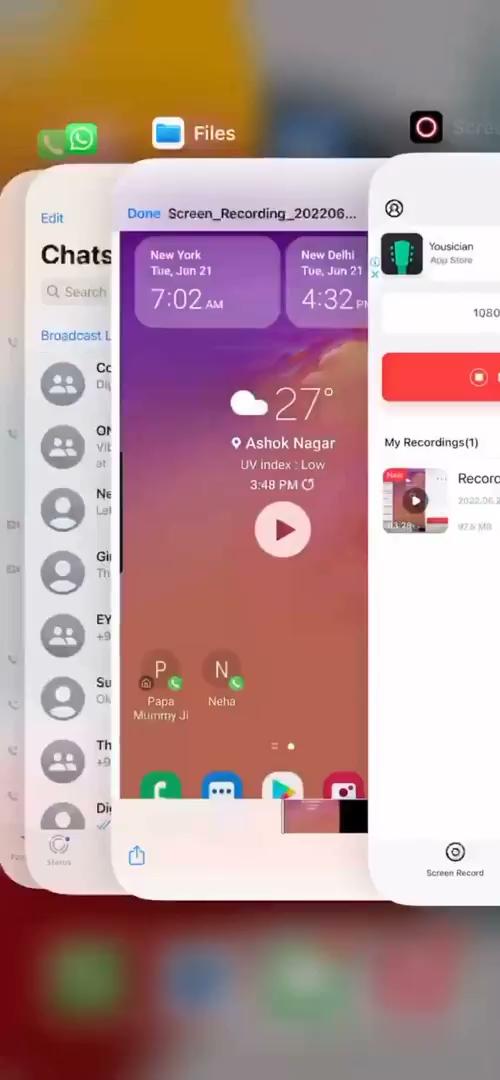 *All logos are used for illustrative purposes only
13
[Speaker Notes: Now, we will like to take you through the ONDC journey through a demo of a transaction on the network. In this, we demonstrate interaction among three ONDC enabled applications PhonePe, SellerApp and Loadshare.]
Q&A